NumaGiC: A garbage collector for big-data on big NUMA machines
Lokesh Gidra‡, Gaël Thomas✵, Julien Sopena‡,
Marc Shapiro‡, Nhan Nguyen♀

‡ LIP6/UPMC-INRIA		✵Telecom SudParis		 ♀Chalmers University
Motivation
Data-intensive applications need large machines with plenty of cores and memory
Lokesh Gidra
2
[Speaker Notes: Require large memory for keeping data in-memory, and cores to compute that data]
Motivation
Data-intensive applications need large machines with plenty of cores and memory
But, for large heaps, GC is inefficient on such machines
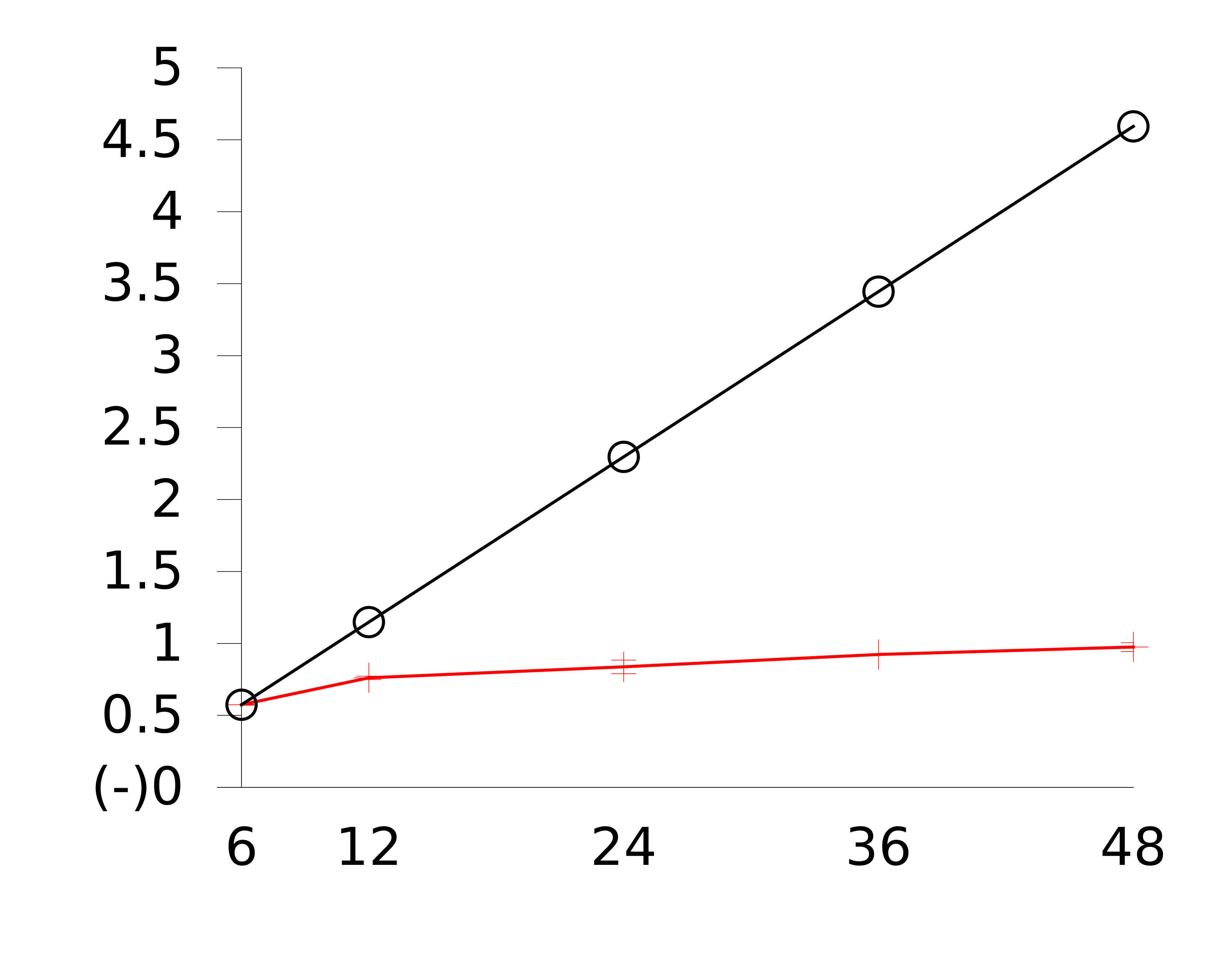 Ideal Scalability
GC Throughput
(GB collected per second)
Baseline PS
# of cores
Page rank computation of 100million edge Friendster dataset
with Spark on Hotspot/Parallel Scavenge with 40GB on a 48-core machine
Lokesh Gidra
3
[Speaker Notes: How well the application does, and found that GC scales very poorly on large heaps on large multicores

Why does GC performance matters? Should we really care about it?]
Motivation
Data-intensive applications need large machines with plenty of cores and memory
But, for large heaps, GC is inefficient on such machines
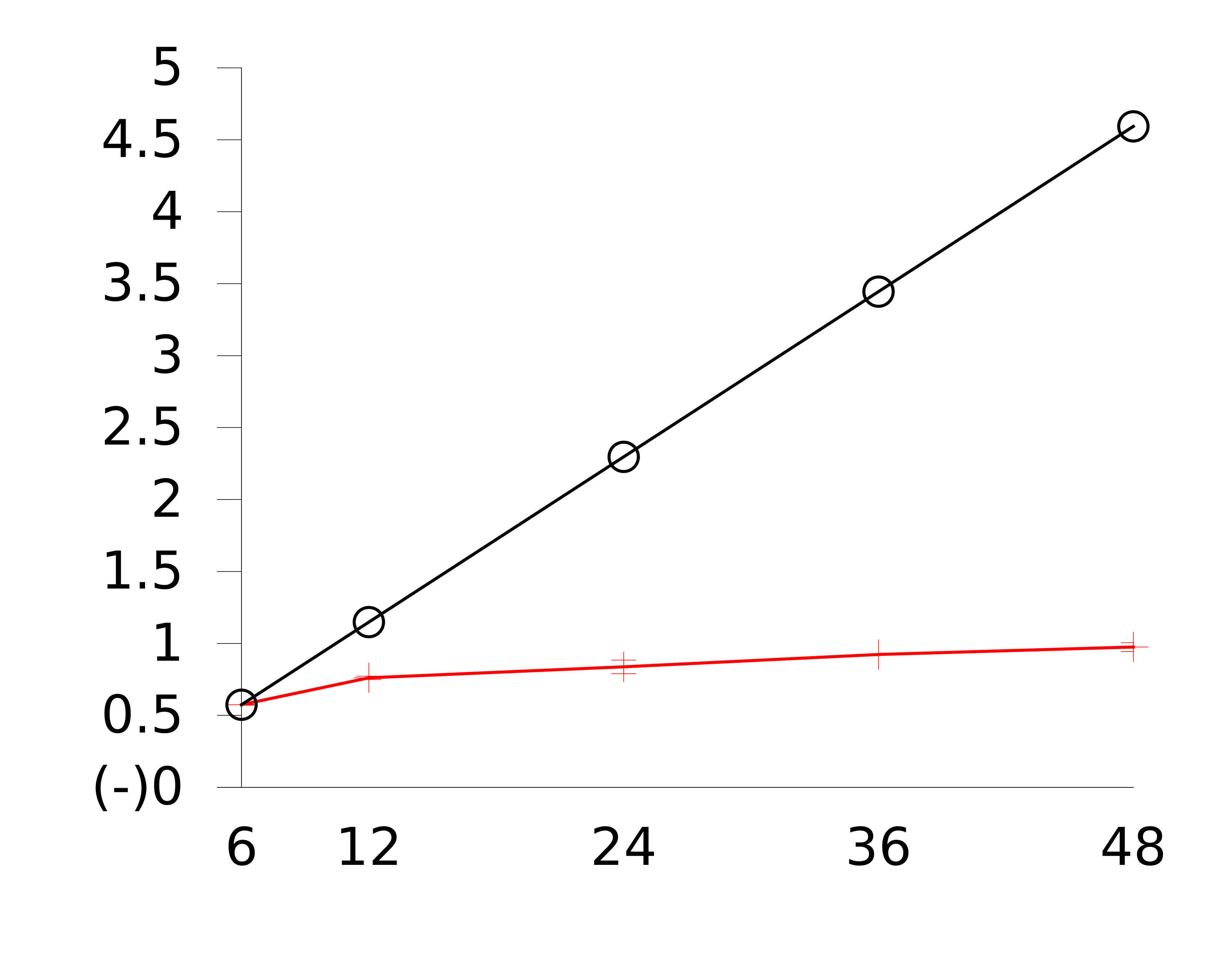 Ideal Scalability
GC Throughput
(GB collected per second)
GC takes roughly 60% of the total time
Baseline PS
# of cores
Page rank computation of 100million edge Friendster dataset
with Spark on Hotspot/Parallel Scavenge with 40GB on a 48-core machine
Lokesh Gidra
4
[Speaker Notes: Yes, GC roughly takes 60% time

Means GC performance will have direct impact on app perf]
Outline
Why GC doesn’t scale?

Our Solution: NumaGiC

Evaluation
Lokesh Gidra
5
GCs don’t scale because machines are NUMA
Hardware hides the distributed memory 
	⇒ application silently creates inter-node references
Node 0
Node 1
Memory
Memory
Memory
Memory
Node 3
Node 2
Lokesh Gidra
6
[Speaker Notes: Explain what is NUMA machine
Kind of a network of nodes, but with automatic consistency hence hiding distributed nature of memory]
GCs don’t scale because machines are NUMA
But memory distribution is also hidden to the GC threads
when they traverse the object graph
GC thread
Node 0
Node 1
Memory
Memory
Memory
Memory
Node 3
Node 2
Lokesh Gidra
7
[Speaker Notes: First explain what is a GC explain "Object graph in which object == node, references == edge"]
GCs don’t scale because machines are NUMA
But memory distribution is also hidden to the GC threads
when they traverse the object graph
GC thread
Node 0
Node 1
Memory
Memory
Memory
Memory
Node 3
Node 2
Lokesh Gidra
8
GCs don’t scale because machines are NUMA
A GC thread thus silently traverses remote references
GC thread
Node 0
Node 1
Memory
Memory
Memory
Memory
Node 3
Node 2
Lokesh Gidra
9
GCs don’t scale because machines are NUMA
A GC thread thus silently traverses remote references
	and continues its graph traversal on any node
GC thread
Node 0
Node 1
Memory
Memory
Memory
Memory
Node 3
Node 2
Lokesh Gidra
10
GCs don’t scale because machines are NUMA
A GC thread thus silently traverses remote references
	and continues its graph traversal on any node
GC thread
Node 0
Node 1
Memory
Memory
Memory
Memory
Node 3
Node 2
Lokesh Gidra
11
[Speaker Notes: And imagine what would happen when GC threads are running on all the nodes, and they all do remote access at the same time?]
GCs don’t scale because machines are NUMA
When all GC threads access any memory nodes, the inter-connect potentially saturates
=> high memory access latency
Node 0
Node 1
Memory
Memory
Memory
Memory
Node 3
Node 2
Lokesh Gidra
12
[Speaker Notes: It could potentially saturate the inter-connect. Leading to very high memory access latencies]
Outline
Why GC doesn’t scale?

Our Solution: NumaGiC

Evaluation
Lokesh Gidra
13
How can we fix the memory locality issue?
Simply by preventing any remote memory access
Lokesh Gidra
14
[Speaker Notes: How can we fix the remote access problem? Simple, but not doing so ]
Prevent remote access using messages
Enforces memory access localityby trading remote memory accesses by messages
Node 0
Node 1
Memory
Memory
Thread 0
Thread 1
Lokesh Gidra
15
[Speaker Notes: we ensure local access, but using messages.

As long objects are on local node, no issues. Keep traversing as usual]
Prevent remote access using messages
Enforces memory access localityby trading remote memory accesses by messages
Node 0
Node 1
Memory
Memory
Thread 0
Thread 1
Lokesh Gidra
16
Prevent remote access using messages
Enforces memory access localityby trading remote memory accesses by messages
Node 0
Node 1
Memory
Memory
Thread 0
Thread 1
Remote reference ⇒ sends it to its home-node
Lokesh Gidra
17
[Speaker Notes: When the thread discovers a remote ref, don’t process it, but rather send it as a message to the node where the associated obj belongs]
Prevent remote access using messages
Enforces memory access localityby trading remote memory accesses by messages
Node 0
Node 1
Memory
Memory
Thread 0
Thread 1
Remote reference ⇒ sends it to its home-node
Lokesh Gidra
18
[Speaker Notes: So that eventually a GC thread running on that node receives the msg]
Prevent remote access using messages
Enforces memory access localityby trading remote memory accesses by messages
Node 0
Node 1
Memory
Memory
Thread 0
Thread 1
And continue the graph traversal locally
Lokesh Gidra
19
[Speaker Notes: And processes the object associated with the reference in the received msg locally]
Prevent remote access using messages
Enforces memory access localityby trading remote memory accesses by messages
Node 0
Node 1
Memory
Memory
Thread 0
Thread 1
And continue the graph traversal locally
Lokesh Gidra
20
[Speaker Notes: And continue processing the object graph as usual]
Using messages enforces local access……but opens up other performance challenges
Lokesh Gidra
21
[Speaker Notes: We saw how simple and straight forward is the idea of using message to enforce locality. However, there are performance challenges that it opens up]
Problem1: a msg is costlier than a remote access
Node 0
Node 1
Inter-node messages 
must be minimized
Too many messages
Lokesh Gidra
22
[Speaker Notes: Cost of sending a message is considerably higher than a single remote access, so it is essential to amortize the cost of sending a msg

Of course we gather a bunch of references before sending them, to ensure that size of a message is in multiples of cache line size

But to further amortize the cost, it is essential that there is a large enough sub-graph connected to the send reference’s obj that it makes sense to send the message

Msg for just a single object is simple too costly

Need to minimize the number of inter-node references, and hence msgs]
Problem1: a msg is costlier than a remote access
Node 0
Node 1
Inter-node messages 
must be minimized
Too many messages
Observation: app threads naturally create clusters of new allocated objs
99% of recently allocated objects are clustered
Lokesh Gidra
23
[Speaker Notes: Fortunately, we found that app threads create pretty good clusters of object allocated by them. And that there are very few references among these clusters]
Problem1: a msg is costlier than a remote access
Node 0
Node 1
Inter-node messages 
must be minimized
Too many messages
Observation: app threads naturally create clusters of new allocated objs
99% of recently allocated objects are clustered
Node 0
Node 1
Approach: let objects allocated by a thread stay on its node
Lokesh Gidra
24
[Speaker Notes: So our approach is to ensure that every app thread not only creates these objects local node, but also that the objects stay on the same node and doesn’t move to other nodes]
Problem2: Limited parallelism
Due to serialized traversal of object clusters across nodes
Node 0
Node 1
Node 1 idles while node 0 collects its memory
Lokesh Gidra
25
[Speaker Notes: We just understood the benefit of good object clustering. However, it leads to a problem of “limited parallelism”. It takes place due to limited links between clusters 

Explain the figure]
Problem2: Limited parallelism
Due to serialized traversal of object clusters across nodes





Solution: adaptive algorithm
Trade-off between locality and parallelism
Prevent remote access by using messages when not idling
Steal and access remote objects otherwise
Node 0
Node 1
Node 1 idles while node 0 collects its memory
Lokesh Gidra
26
[Speaker Notes: We solve the issue by trading off locality for parallelism

We let the threads use messages when they are not idling
Otherwise, they globally steal objects from anywhere and processes, while also periodically checking if they can now move back to the local mode and be busy]
Outline
Why GC doesn’t scale?

Our Solution: NumaGiC

Evaluation
Lokesh Gidra
27
Evaluation
Comparison of NumaGiC with –
ParallelScavenge (PS): baseline stop-the-world GC of Hotspot
Improved PS: PS with lock-free data structures and interleaved heap space
NAPS: Improved PS + slightly better locality, but no messages
Metrics
GC throughput –
 amount of live data collected per second (GB/s)
Higher is better
Application performance –
Relative to improved PS
Higher is better
Lokesh Gidra
28
[Speaker Notes: App performance is either in terms of completion time, or app throughput in bops/sec. we report app performance speedup relative to existing GCs. And so higher is better]
Experiments
1 billion edge Friendster dataset
The 1.8 billion edge Friendster dataset
Hardware settings –
AMD Magny Cours with 8 nodes, 48 threads, 256 GB of RAM
Xeon E7-2860 with 4 nodes, 80 threads, 512 GB of RAM
Lokesh Gidra
29
GC Throughput (GB collected per second)
NAPS
NumaGiC
Improved PS
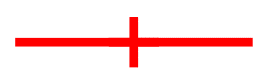 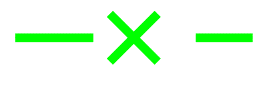 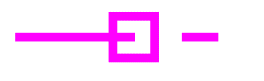 Spark
Neo4j
SpecJBB13
SpecJBB05
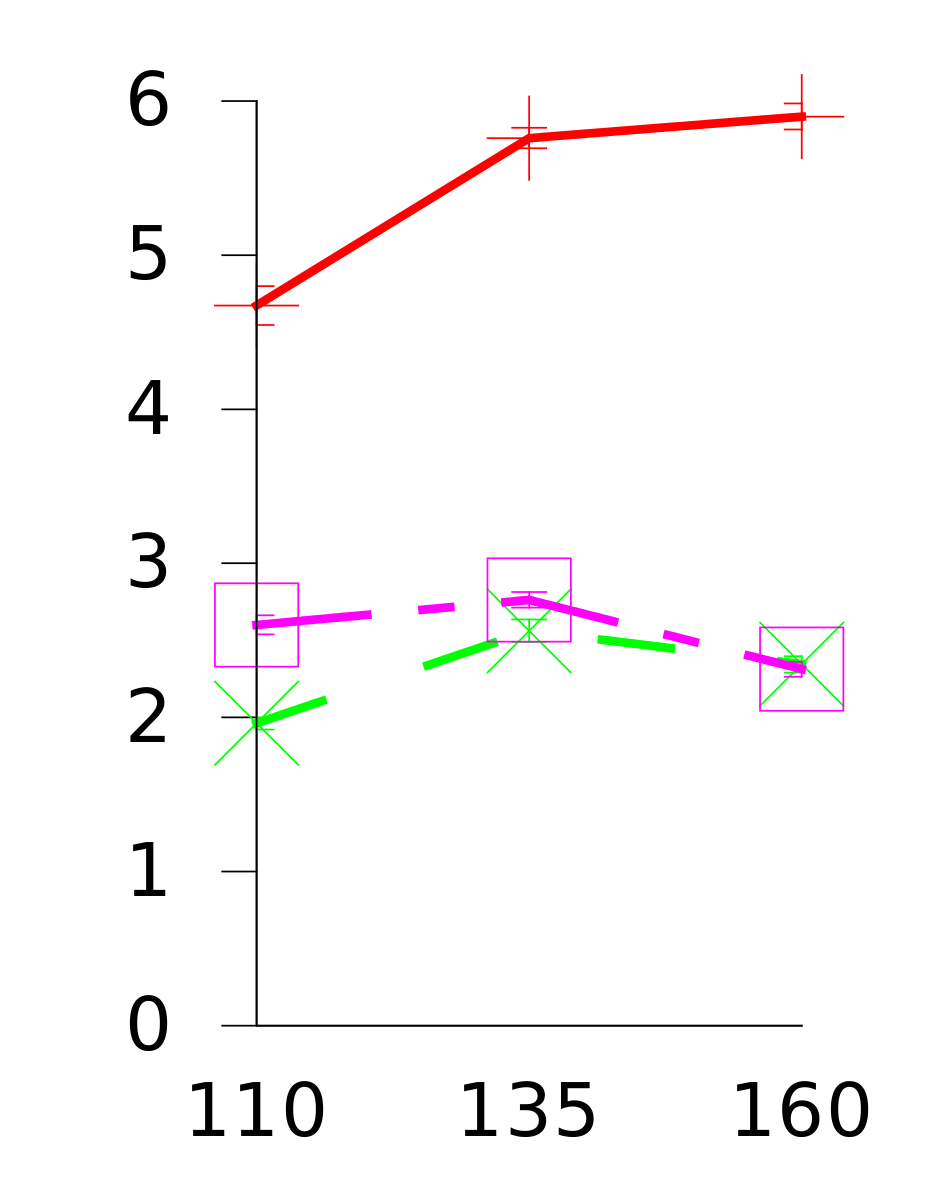 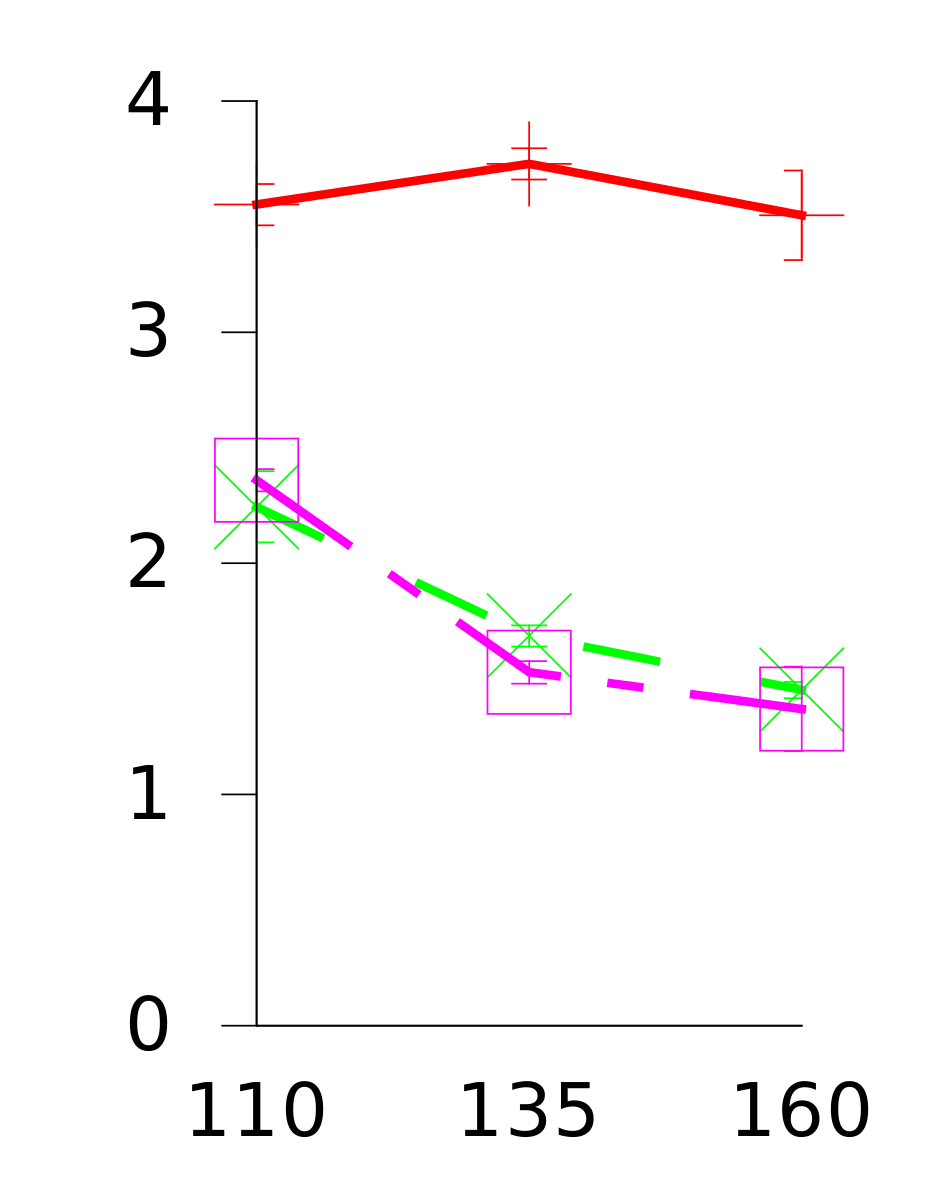 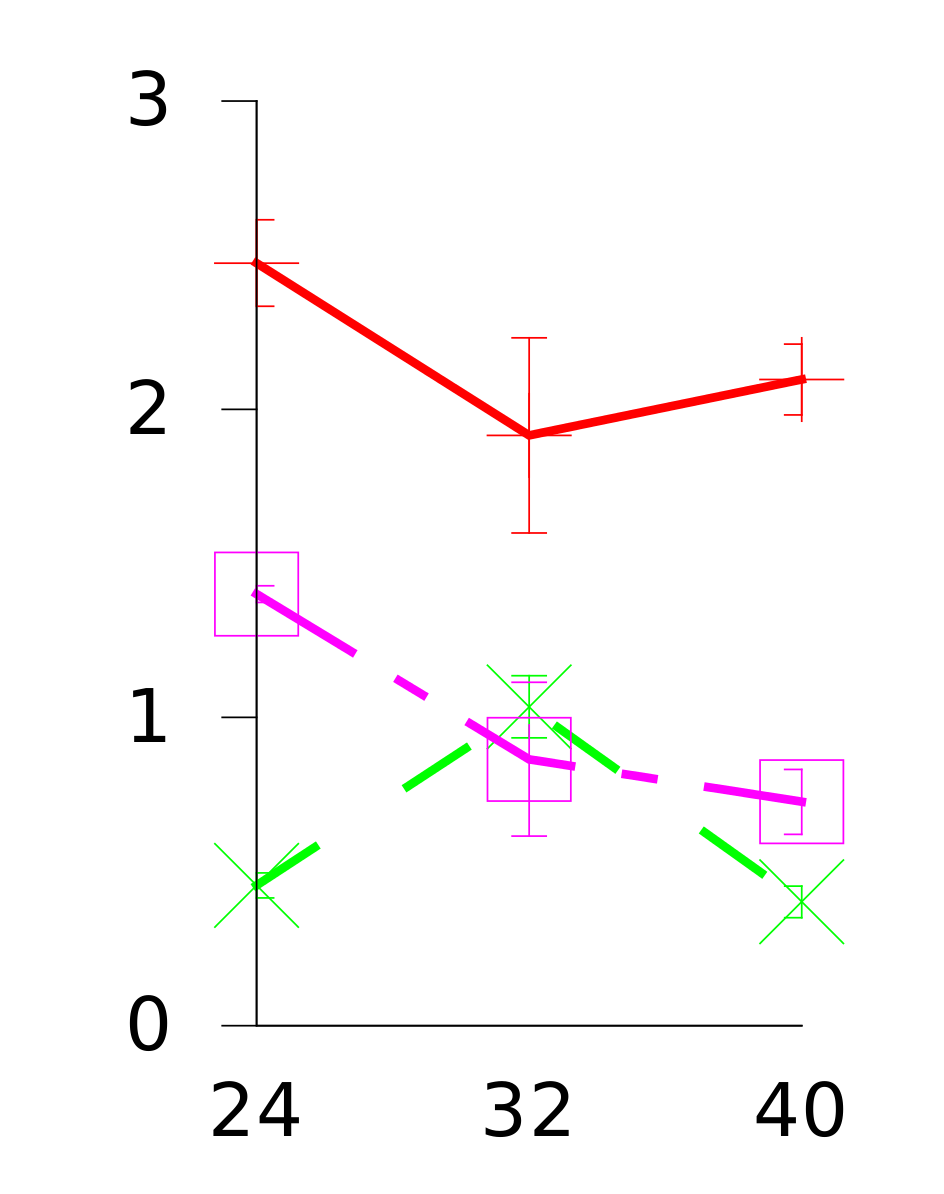 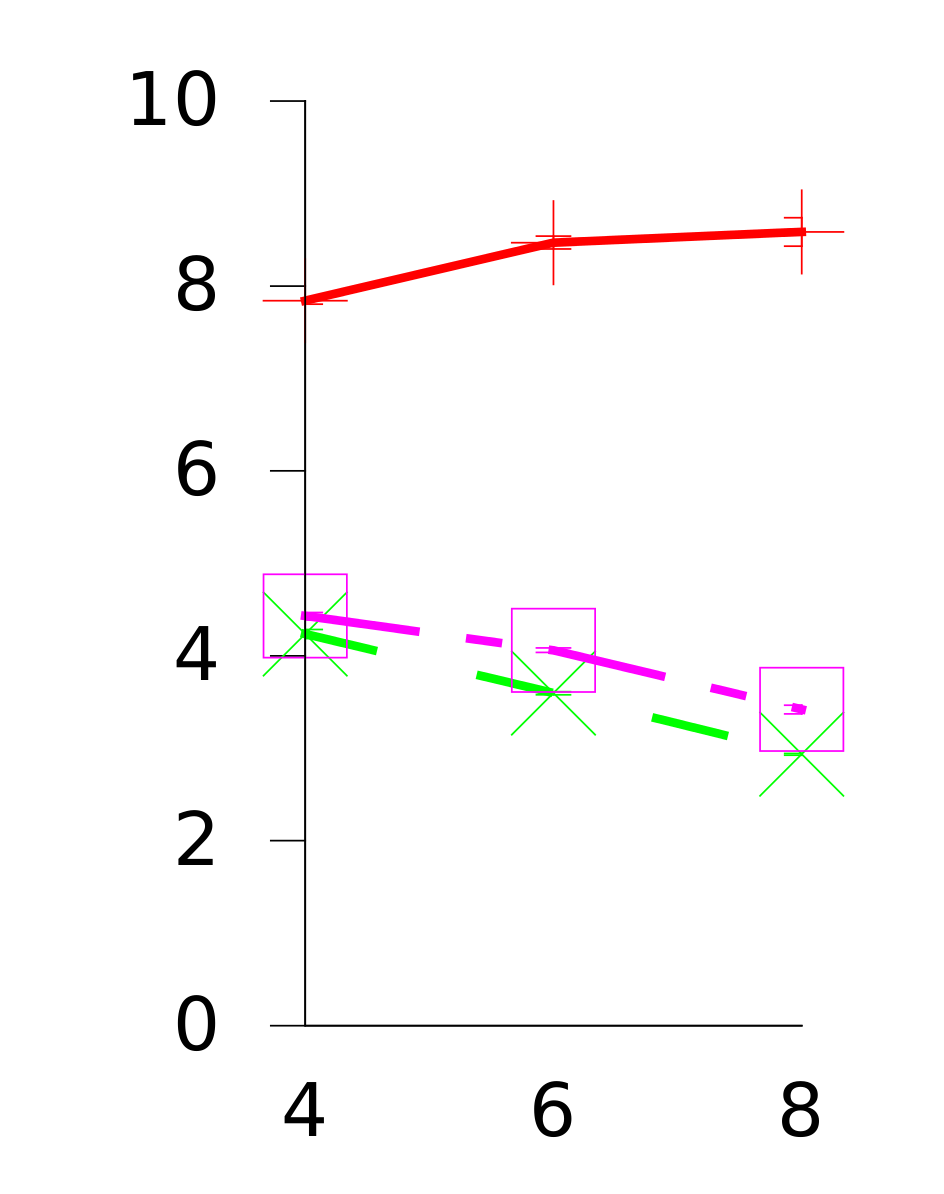 on
Amd48
GC Throughput
Heap Sizes
Lokesh Gidra
30
[Speaker Notes: In this slide u see the gc throughput in case of the 4 application, when ran on amd 48-core machine

X-axis is different heap sizes]
GC Throughput (GB collected per second)
NAPS
NumaGiC
Improved PS
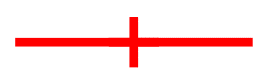 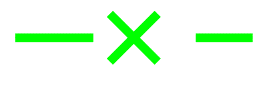 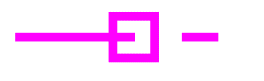 Spark
Neo4j
SpecJBB13
SpecJBB05
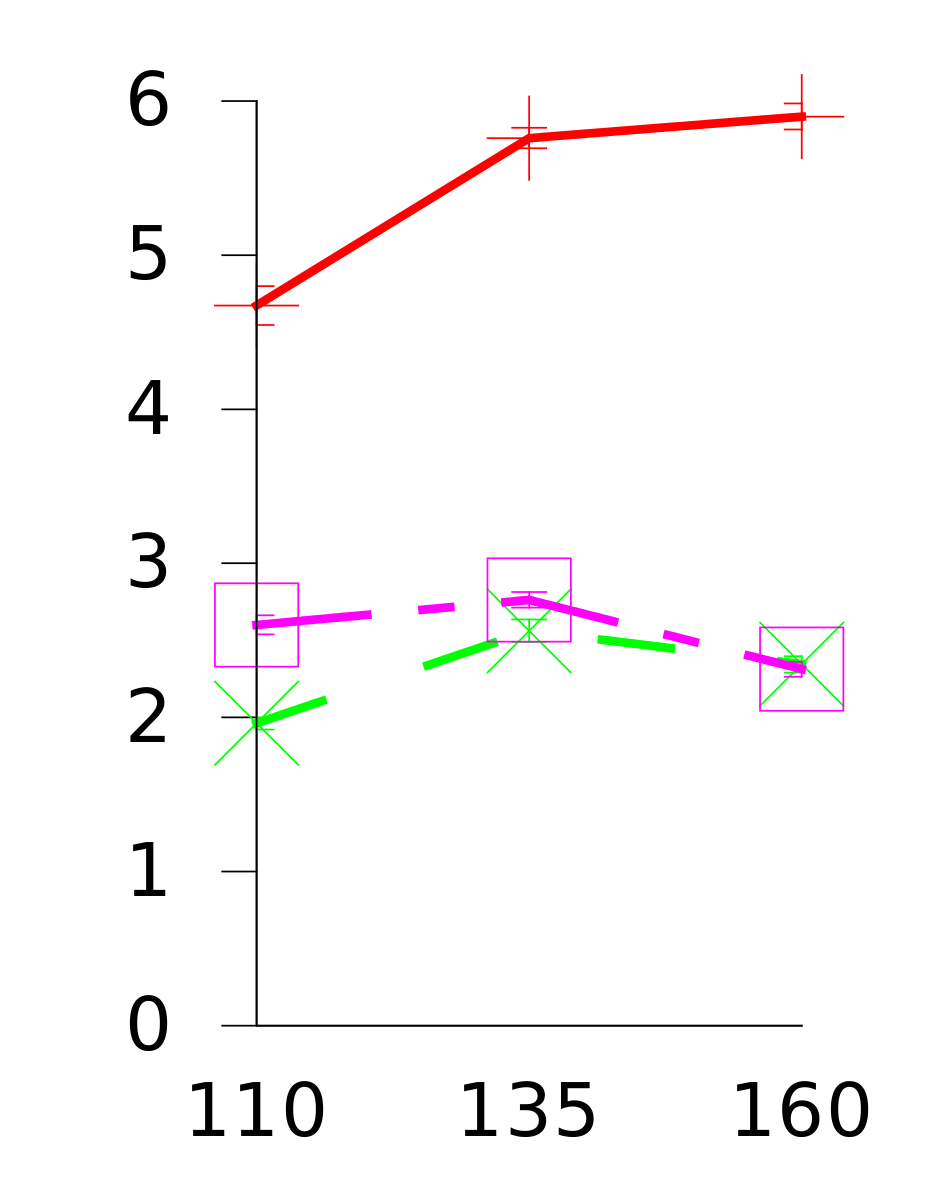 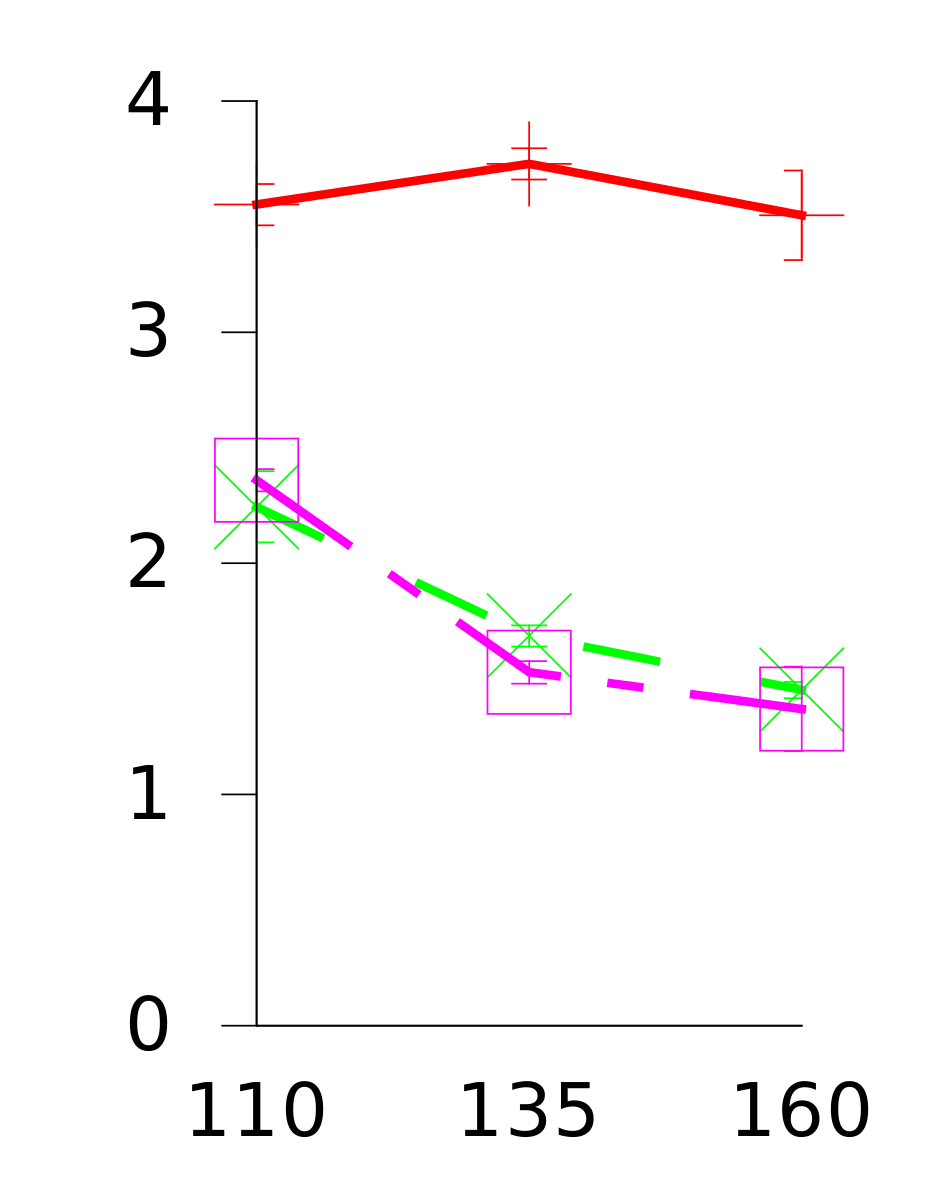 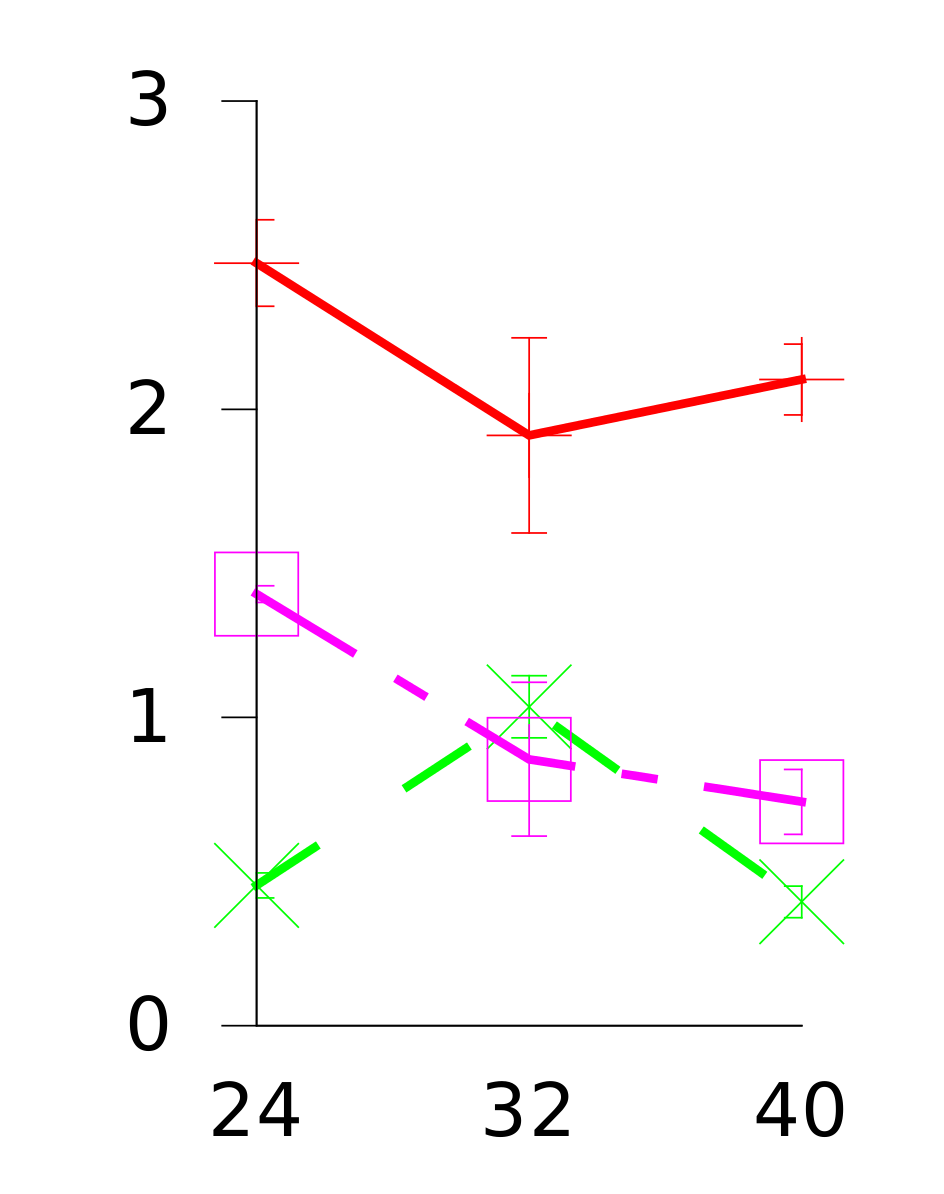 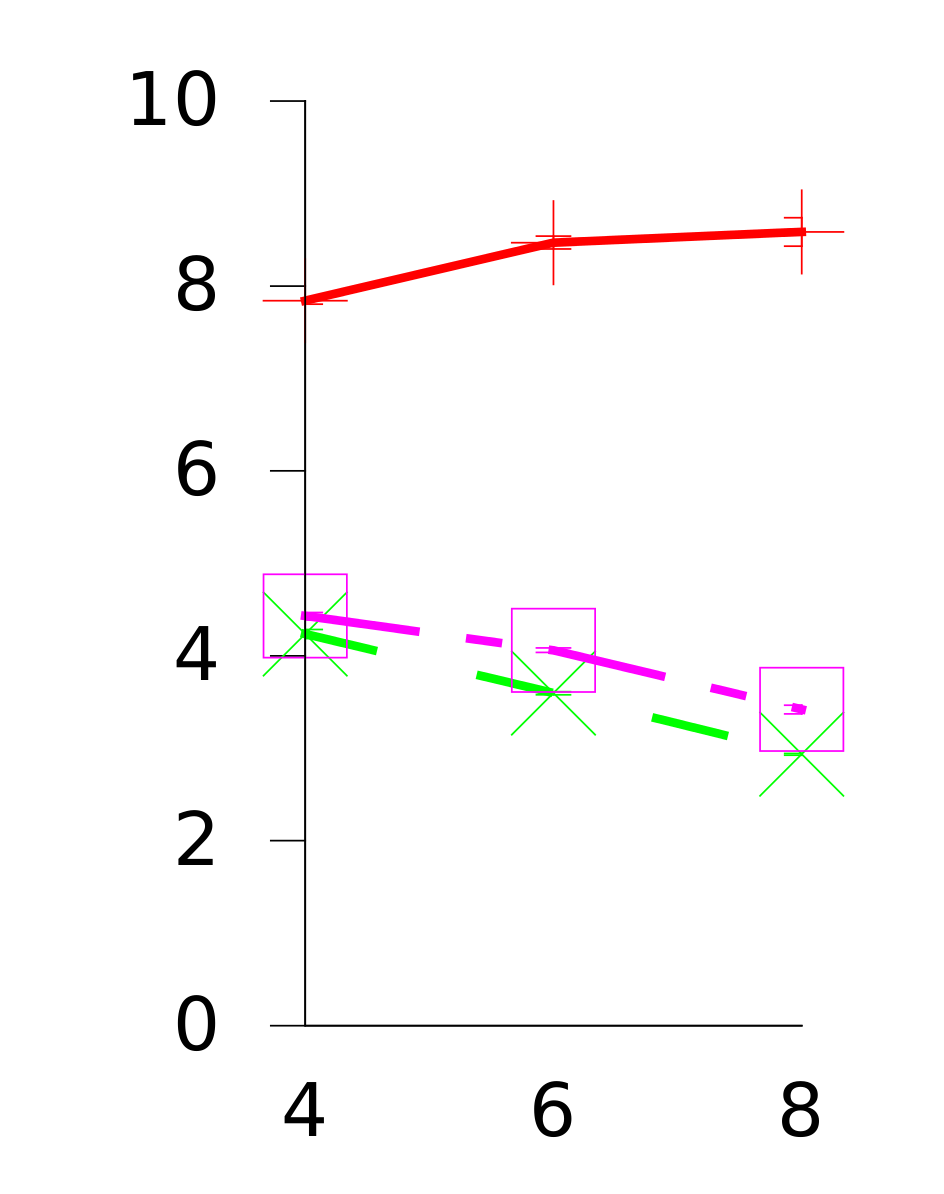 on
Amd48
5.4X
GC Throughput
2.9X
Heap Sizes
NumaGiC multiplies GC performance up to 5.4X
Lokesh Gidra
31
[Speaker Notes: As you can see that we substantially improve the GC throughput as compared to both Improved PS, and NAPS.

On average, we roughly multiple the GC performance by 2]
GC Throughput (GB collected per second)
Spark
Neo4j
SpecJBB13
SpecJBB05
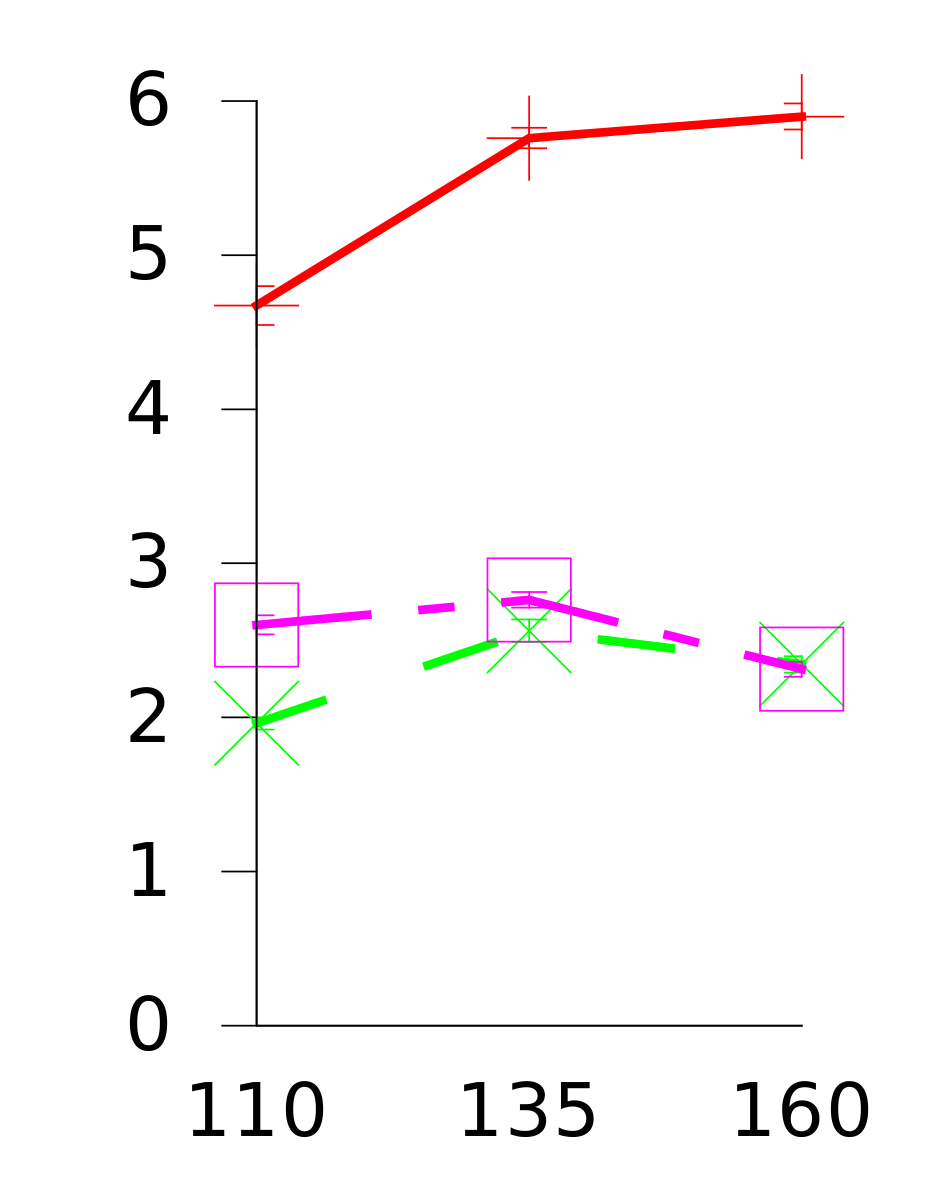 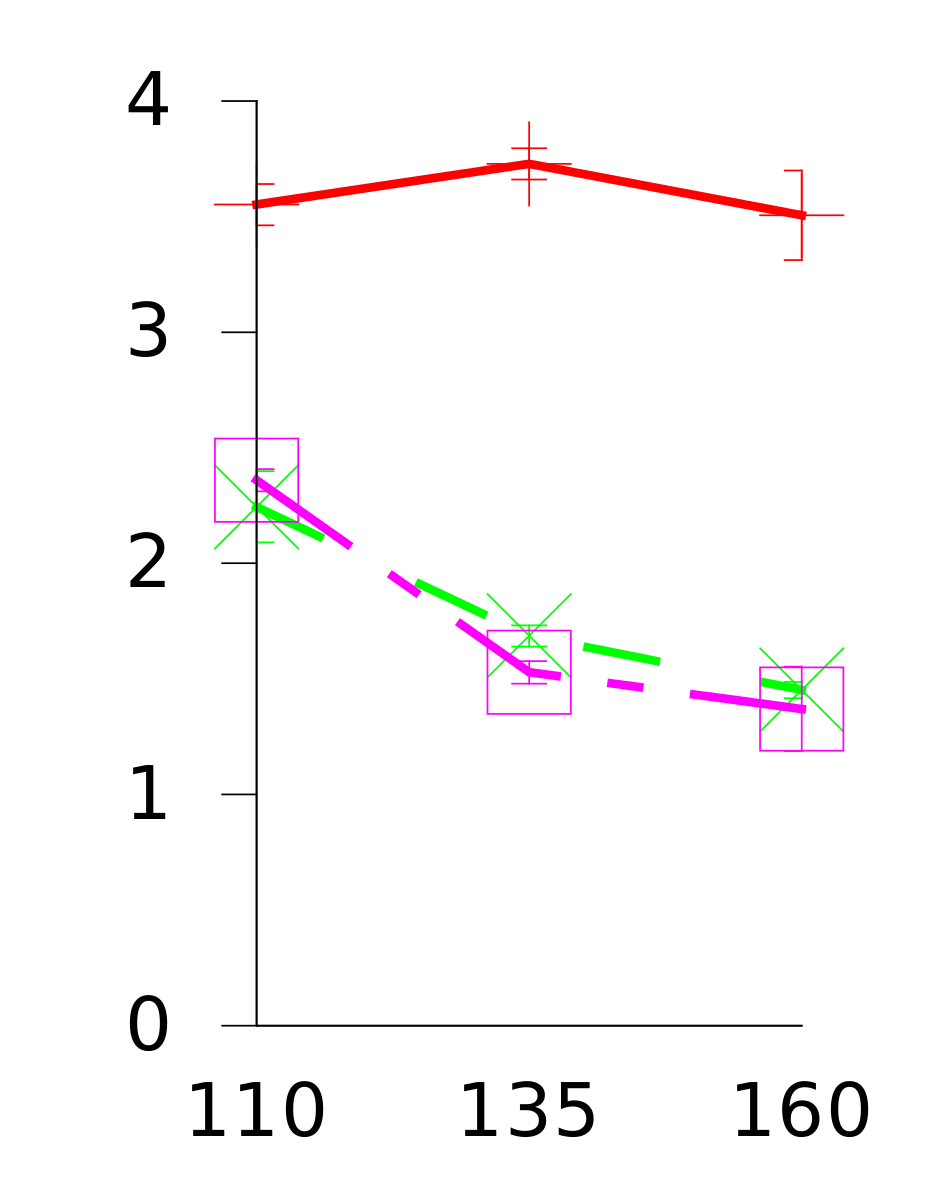 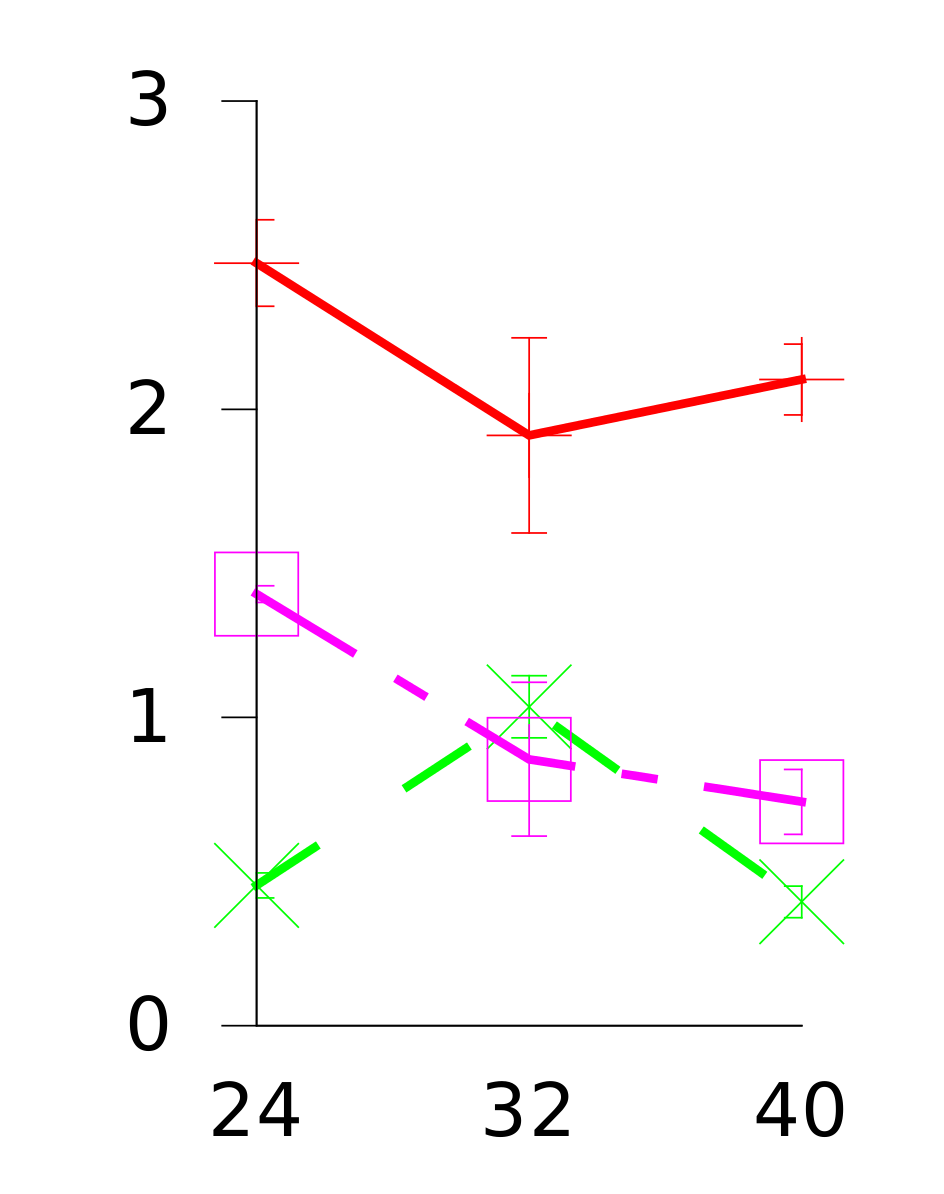 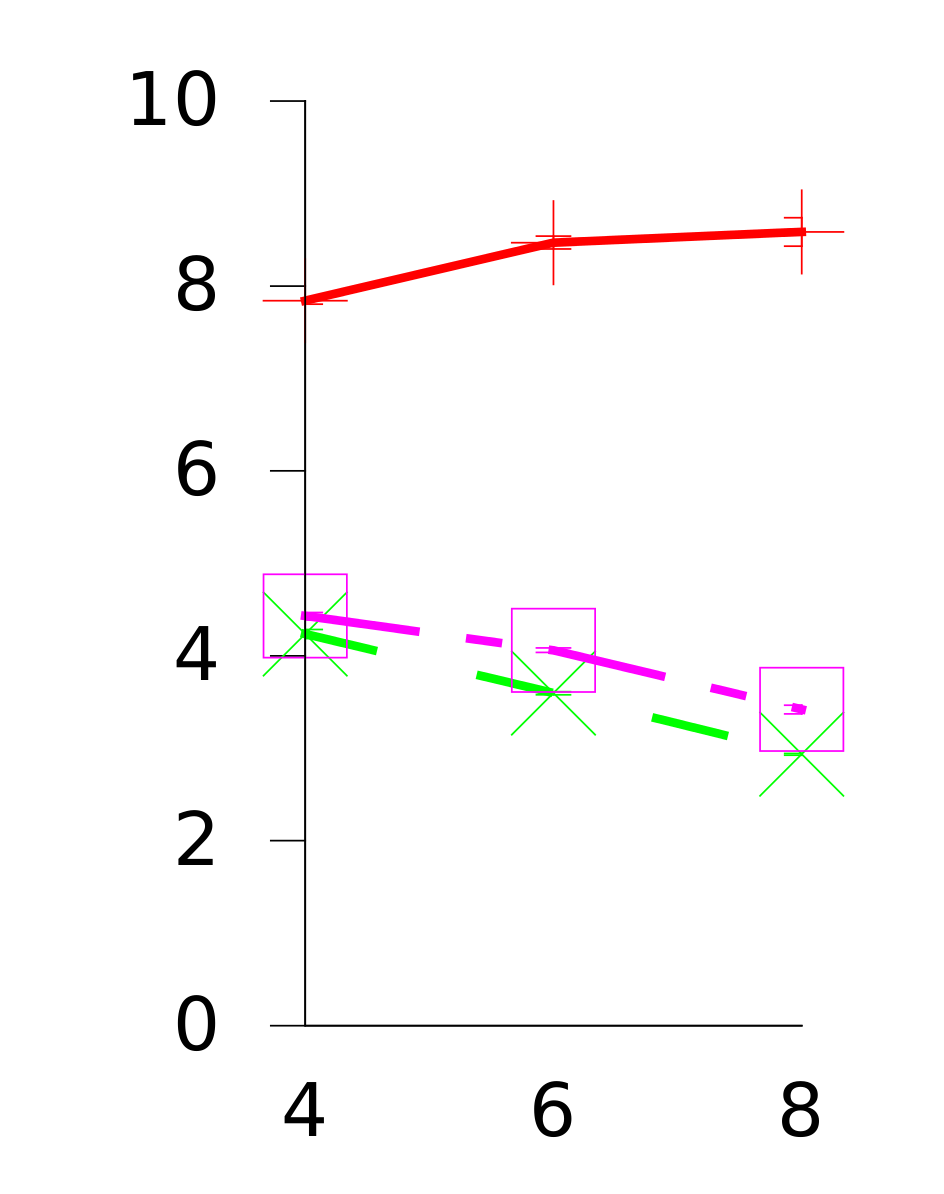 on
Amd48
GC Throughput
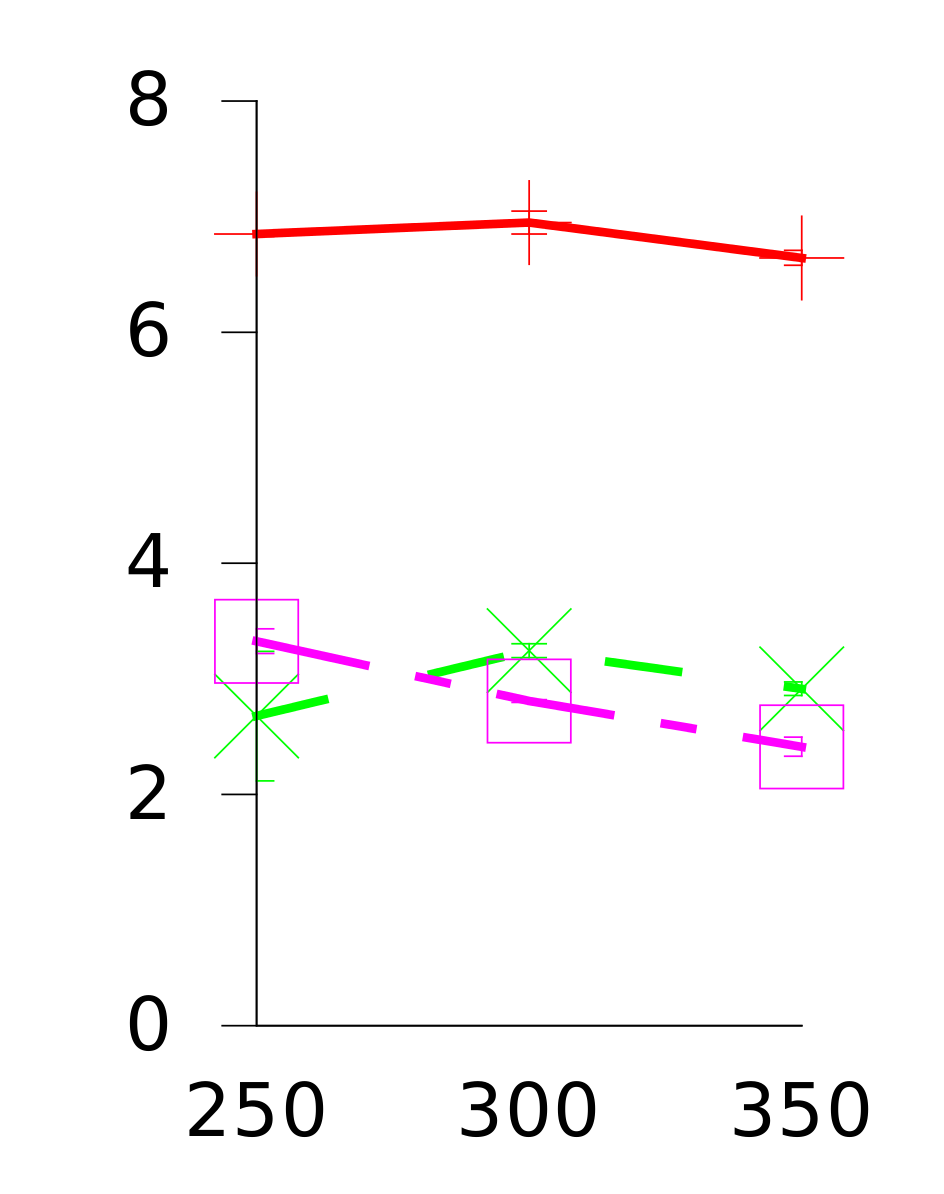 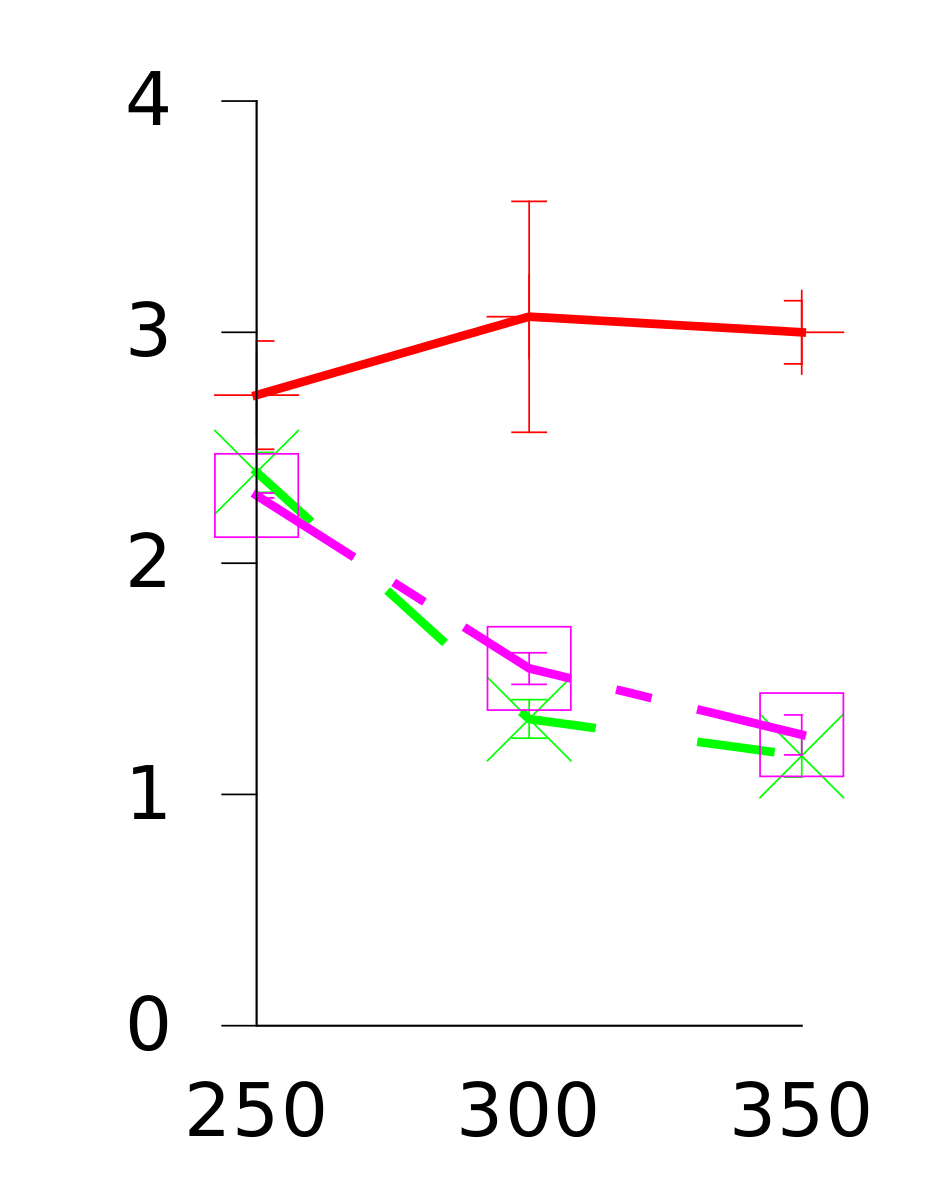 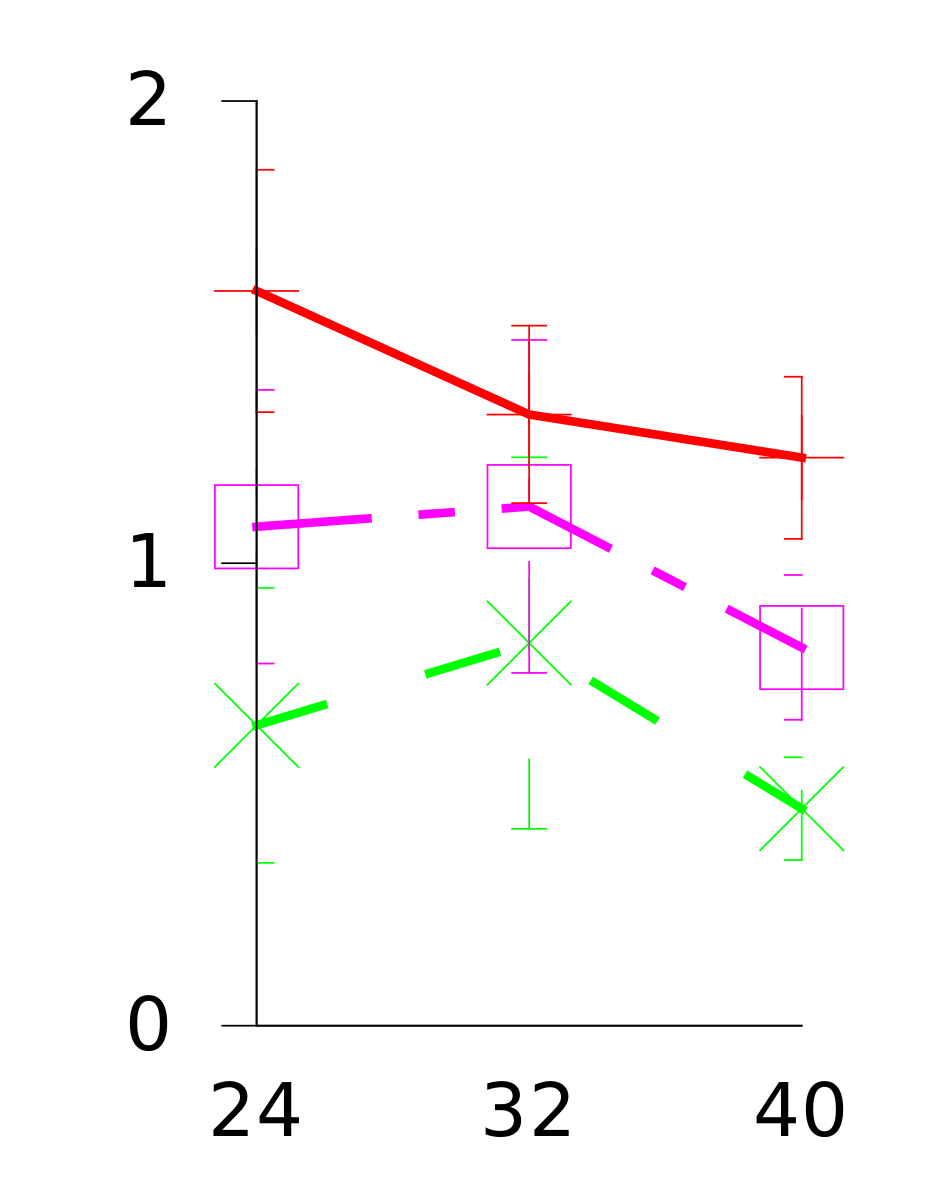 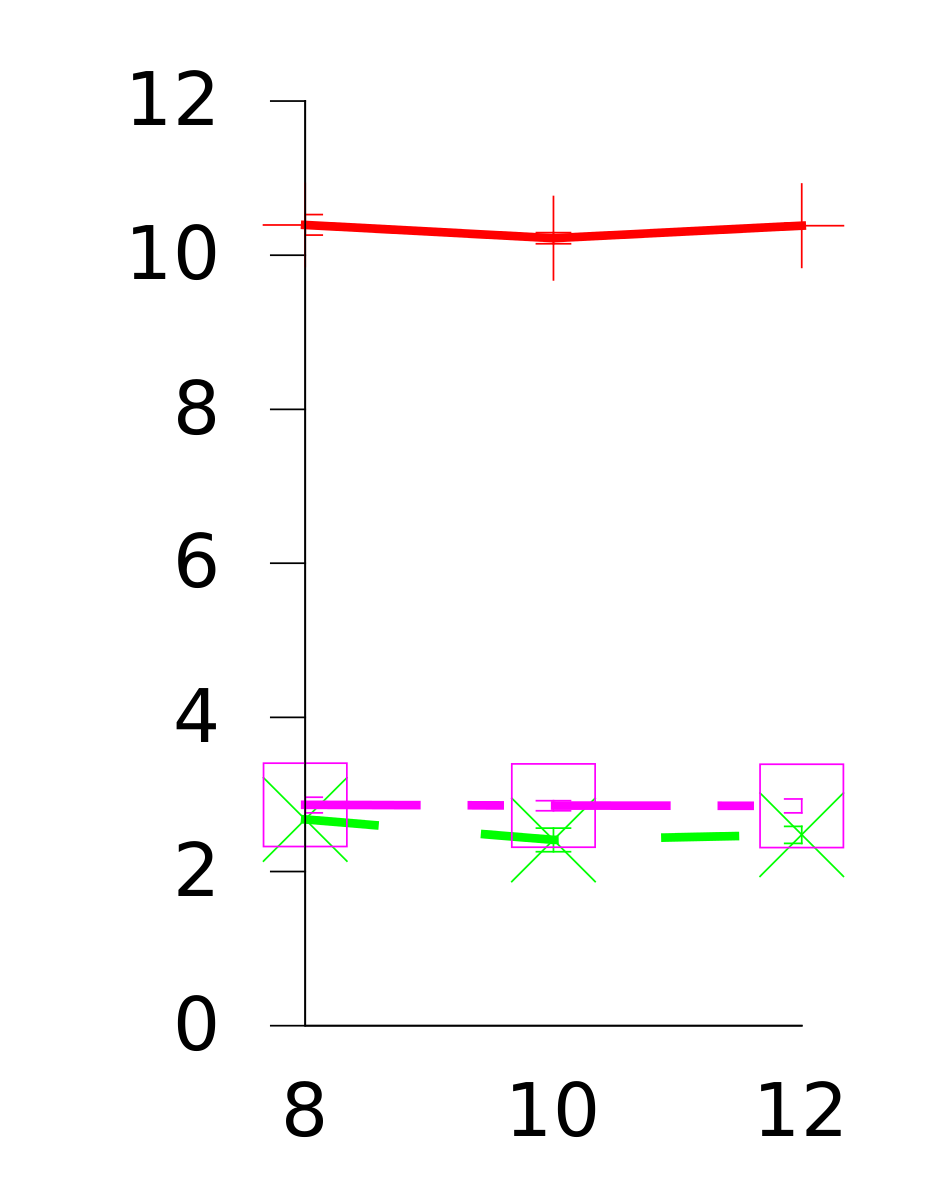 on
Intel80
3.6X
Heap Sizes
Lokesh Gidra
32
[Speaker Notes: And the improvement in GC performance is not limited to the amd machine. We also perform outperform on the intel machine.

This shows that our design is not customized for a specific architecture]
GC Throughput Scalability
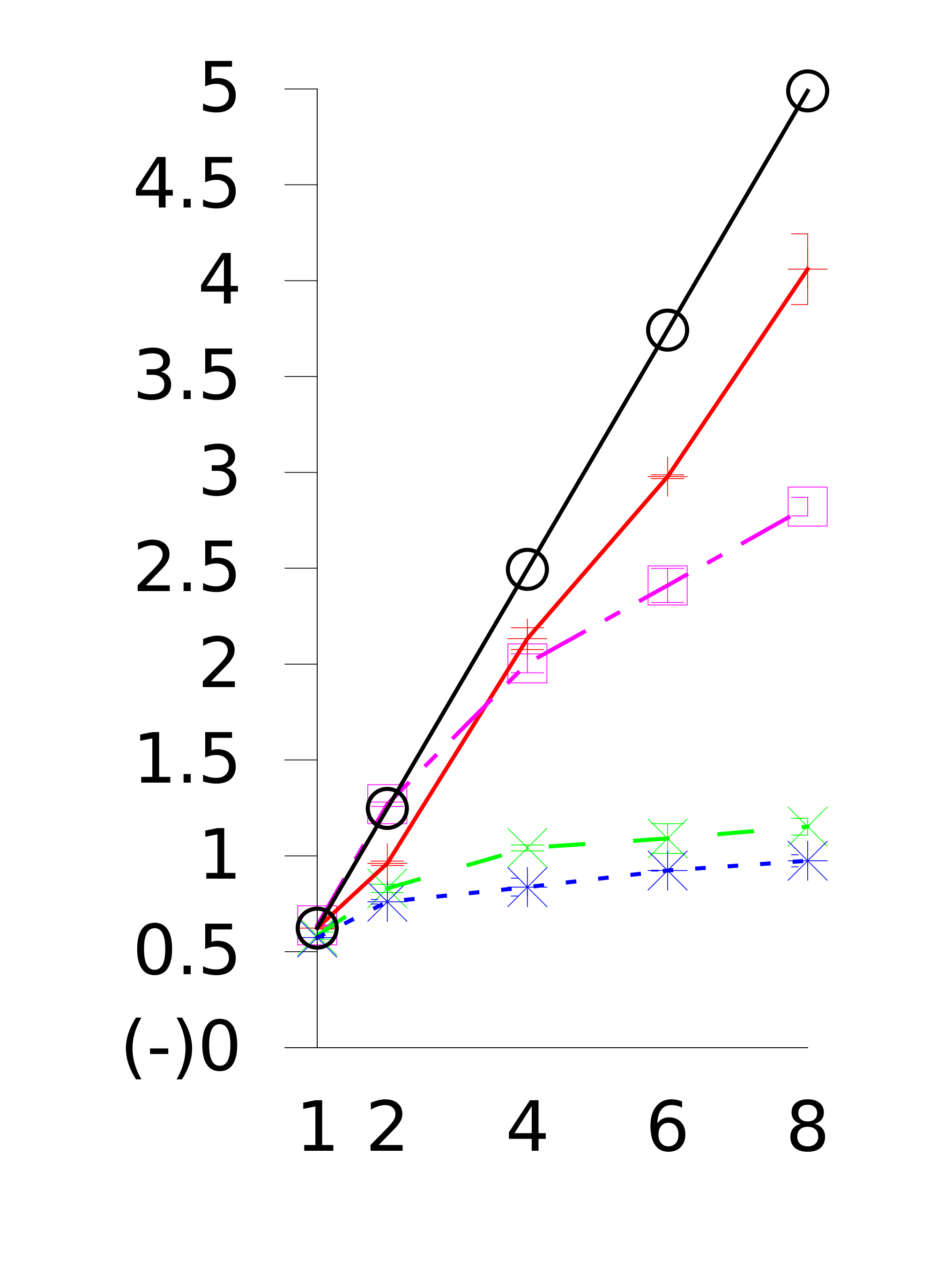 Ideal Scalability
NumaGiC
NAPS
GC Throughput
Improved PS
Baseline PS
Spark on Amd48 with a
smaller dataset of 40GB
# of nodes
Lokesh Gidra
33
[Speaker Notes: Moving on to GC throughput scalability. When comparing numagic with all the existing GCs, it scales substantially better than others. 

In the end: “Let us see how it translates to application performance”. After all we claimed in the beginning that GC performance improvement must have direct impact on the application performance.]
Application speedup
94%
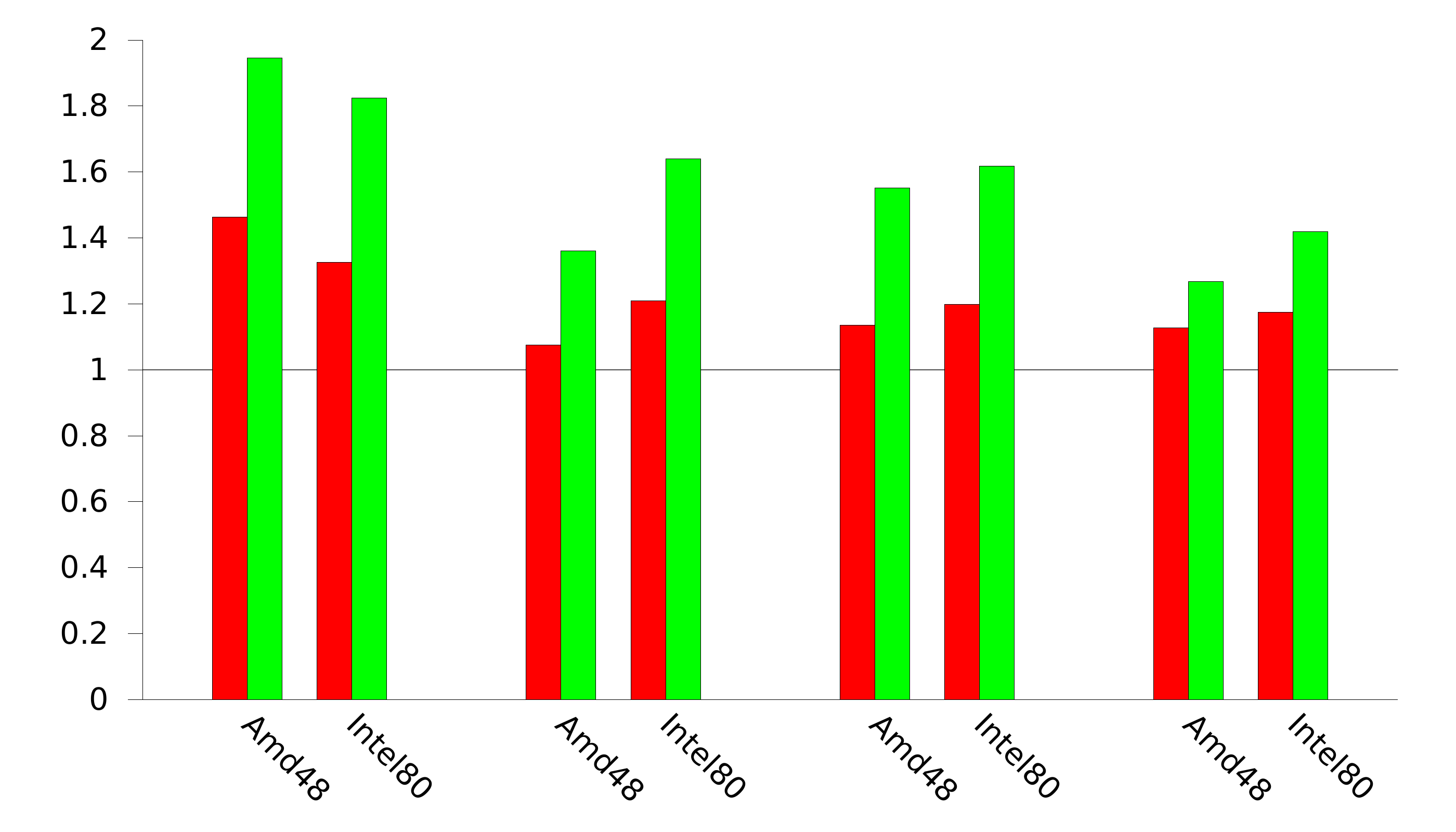 82%
64%
61%
55%
42%
36%
27%
Speedup relative 
to Improved PS
Spark
Neo4j
SpecJBB13
SpecJBB05
NAPS
NumaGiC
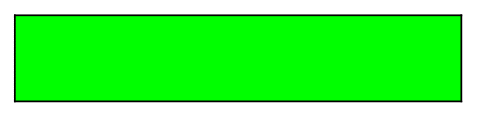 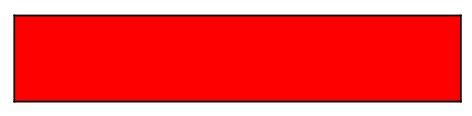 Lokesh Gidra
34
[Speaker Notes: And, it is indeed true. In fact, we make substantial impact on app performance

We can see in this figure that numagic ensures that the application speeds up up-to 94% as compared when other GC are used. This translates to application taking almost half of the total time in completion.

Even the smallest improvement, in case of SPECjbb2005, is around 27% as compared to PS.]
Application speedup
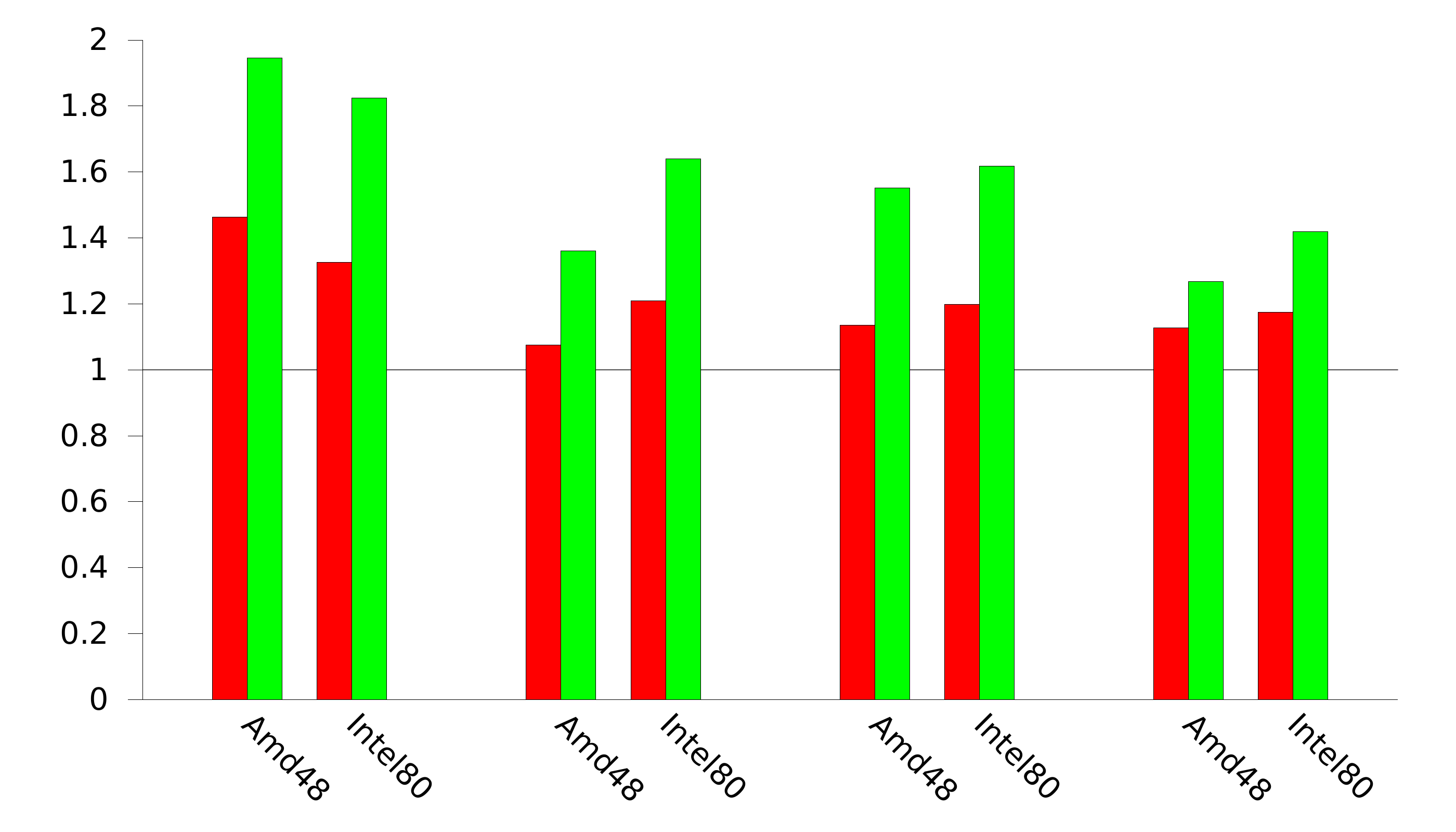 37%
33%
35%
37%
37%
21%
26%
12%
Speedup relative 
to Improved PS
Spark
Neo4j
SpecJBB13
SpecJBB05
NAPS
NumaGiC
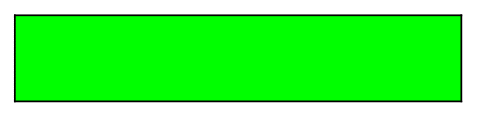 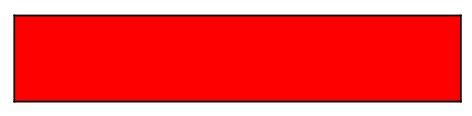 Lokesh Gidra
35
[Speaker Notes: Furthermore, numagic actually makes substantial improvement even when compared to NAPS. The improvement is up to 37%]
Conclusion
Performance of data-intensive apps relies on GC performance

Memory access locality has huge effect on GC performance

Enforcing locality can be detrimental for parallelism in GCs

Future work: NUMA-aware concurrent GCs
Lokesh Gidra
36
Conclusion
Performance of data-intensive apps relies on GC performance

Memory access locality has huge effect on GC performance

Enforcing locality can be detrimental for parallelism in GCs

Future work: NUMA-aware concurrent GCs
Thank You 
Lokesh Gidra
37
Large multicores provide this power
But scalability is hard to achieve because software stack was not designed for
Application
Data analytic
Middleware
Hadoop, Spark, Neo4j, Cassandra…
Language runtime
JVM, CLI, Python, R…
Operating system
Linux, Windows…
Hypervisor
Xen, VMWare…
I/O controllers
Cores
Memory Banks
Lokesh Gidra
38
Large multicores provide this power
But scalability is hard to achieve because software stack was not designed for
Application
Data analytic
Middleware
Hadoop, Spark, Neo4j, Cassandra…
Language runtime
JVM, CLI, Python, R…
Operating system
Linux, Windows…
Do not consider hypervisors in this talk:
Software stack is already complex
and hard to analyze!
Hypervisor
I/O controllers
Cores
Memory Banks
Lokesh Gidra
39